Aider à la gestion du Stress
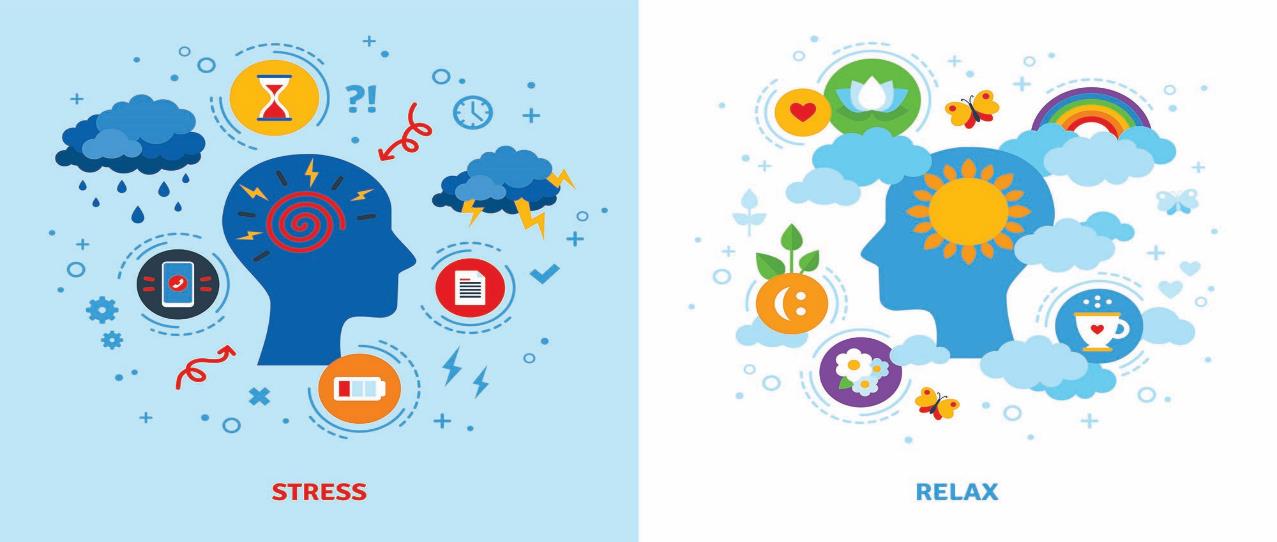 Le cadre thérapeutique
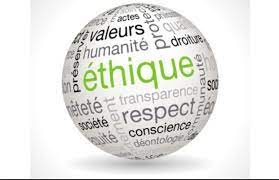 Définition :
Le cadre thérapeutique est l’ensemble des conditions pratiques et psychologiques qui permettent la mise en œuvre d’un processus soignant, cela comprend :

La posture thérapeutique

L’écoute thérapeutique
La posture thérapeutique
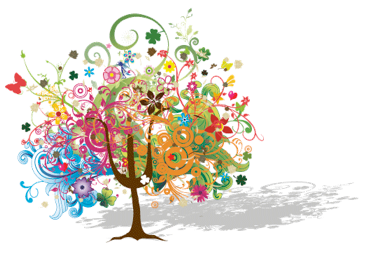 Il s’agit de l’ensemble des attitudes : 

Psychologiques

Verbales

Physiques
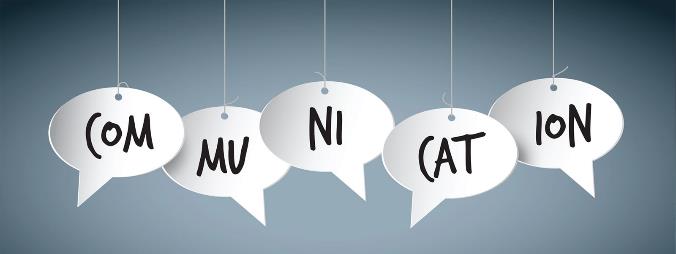 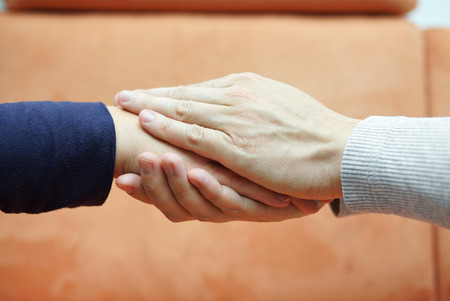 Quelques écarts à la posture thérapeutique
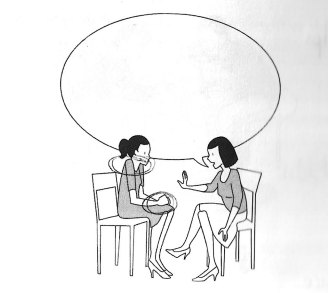 Le monologue : parler sans tenir compte de son interlocuteur
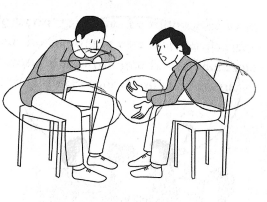 La conversation : 
Échange amical
Proximité, familiarité
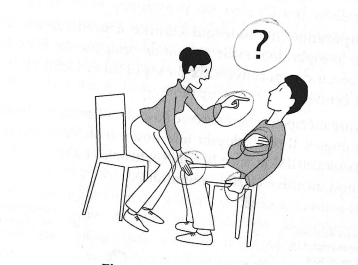 L’interrogatoire :
Questions directes, intrusives et insistantes
La personne subit une pression plus ou moins hostile qui la met en position d’infériorité
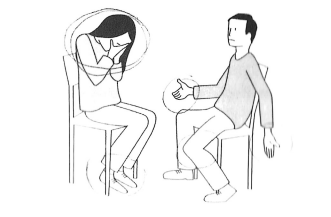 La confession :
Évaluer moralement
Se placer en juge qui accorde le pardon ou sanctionne
Les attitudes primordiales de la relation d’aide
Le respect : sentiment de considération envers quelqu’un, on le considère comme son égal

La tolérance : attitude qui admet la différence

La patience : aptitude à attendre avec calme, à ne pas s’énerver des défaillances

L’humilité : attitude qui permet d’avoir conscience de ses limites ou faiblesses

La prise de recul : attitude qui consiste à se détacher d’une situation, d’un événement
3 conseils pratiques :
1- Moduler sa voix :

Volume bas

Ton doux et monocorde
2- Utiliser des termes correspondant au champs lexical de la personne (vocabulaire)
3- Aborder la personne avec humilité, bienveillance et sans jugement : le principe de la réalité objective
Voir les choses comme elles sont, sans préjugé ni a priori
L’écoute thérapeutique
Il s’agit d’une écoute objective (sans interprétation) permettant d’aider la personne à qualifier ses problématiques 
« Faire dire plutôt que dire »

Pour cela il existe quelques techniques :

L’accusé-réception

Le questionnement

Le reformulation
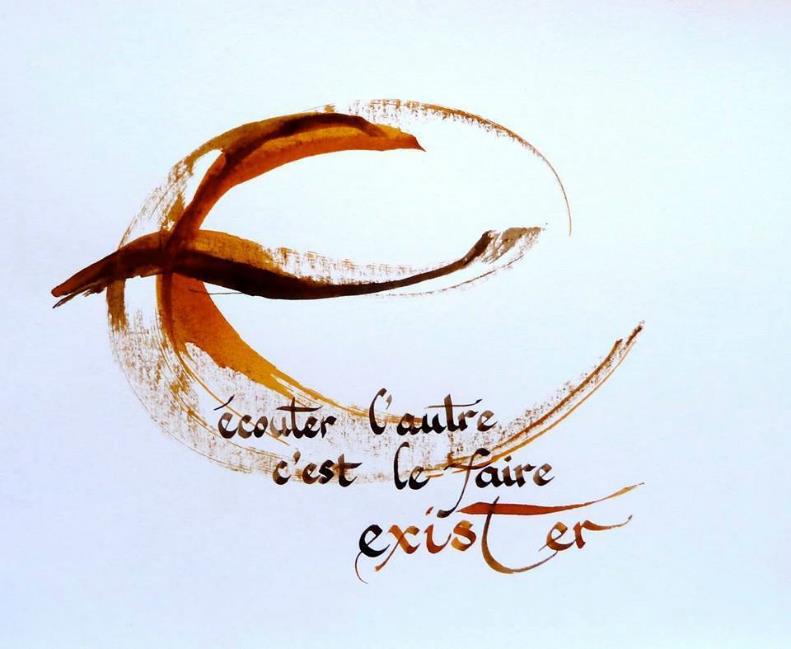 L’accusé-réception
C’est le fait de confirmer verbalement ou gestuellement la réception d’un message

La personne se sent écoutée

Ex : « j’entends… », « je vois… », hum… », hochement de tête, sourire, regard droit…
Le questionnement
C’est le fait de poser une question afin de qualifier une information, cela va également aider la personne à sortir du processus émotionnel dans lequel elle s’enferme (généralisation, focalisation…)

Préférez des questions :
« Ouvertes » : qui n’implique pas de réponses préétablies et génère une réponse développée
« Neutres » : qui n’influencent pas la réponse de la personne interrogée
La reformulation
C’est le fait de valider sa compréhension pour éviter l’interprétation


La personne se sent comprise ou peut, si besoin, corriger les propos reformulés
Temps de pratique
Instaurer le calme
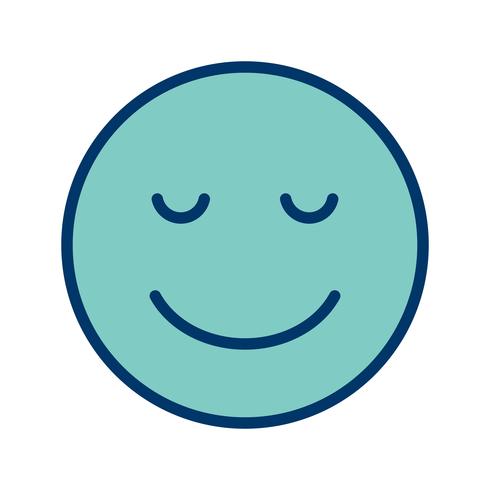 Les rotations axiales
Détendre le haut du corps

Matérialiser physiquement un cercle de calme avec les bras

Intention de créer une zone de calme
Les doigts en griffe
Détendre les bras et les mains

Matérialiser physiquement le fait de saisir le calme

Intention d’agripper le calme
Le « Tra-tac »
Développer la concentration

Matérialiser physiquement l’intégration du calme

Intention de fixer le calme
Hémicorps
Étirer le corps

Matérialiser physiquement la diffusion du calme dans le corps

Intention de diffuser le calme
Protection Sophroliminale
Prendre conscience de l’autosuggestion

Programmer le calme
Merci !
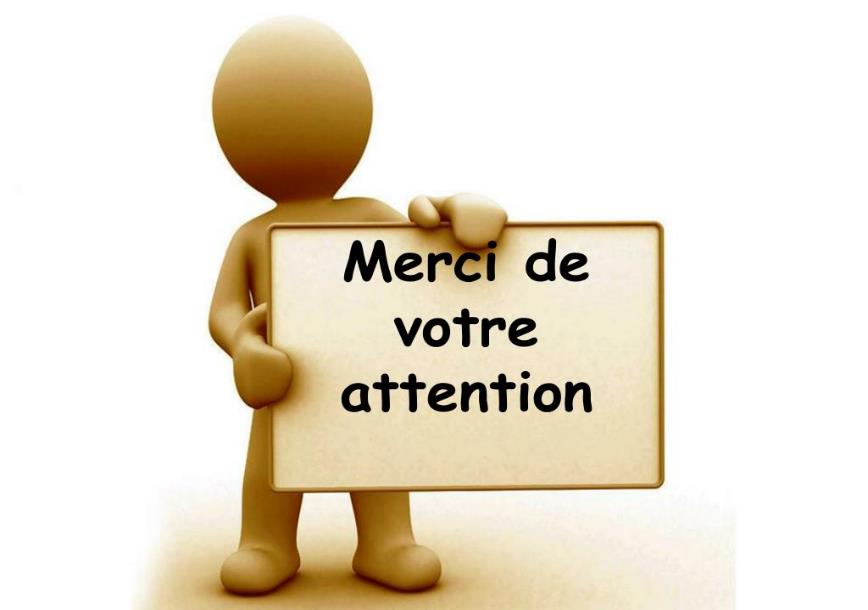